Make sure you are registered in Group A or B in webreg
Otherwise, you are in the wrong room
Go to  S11(E,F) or S14(C,D)
TDTS10: Computer Architecture
Lesson
2021
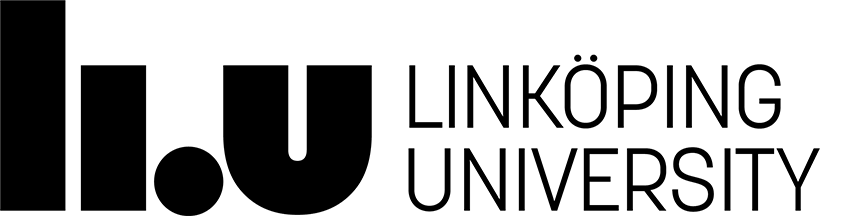 Outline
Lab organization and goals
SimpleScalar architecture and tools
Exercises
Organization
Assistants
Group A, B: Rouhollah Mahfouzi
Group C, D: Mina Niknafs
Group E, F: Ali Sahraee
Extra Assistant: Yungang Pan
Web page
http://www.ida.liu.se/~TDTS10
Check the lab page!
Organization
Sign up in Webreg, TODAY
Deadline for the assignments:





Rules: Read them!
Lab Schedule
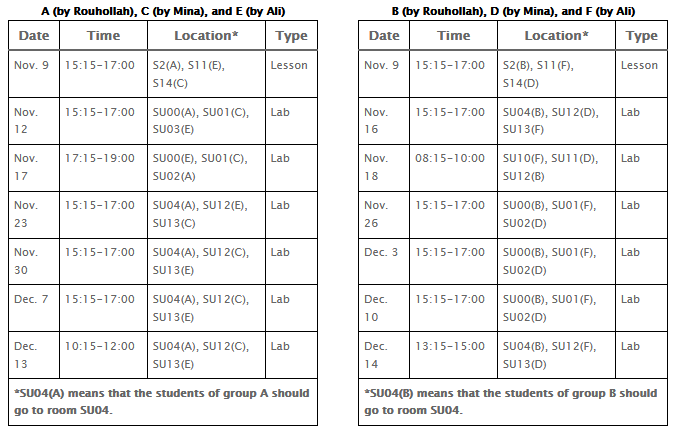 Please only attend your own lab sessions (6 sessions)
Please check the lab location from these tables (available on webpage).
Examination
For each lab:
Demonstrate
Must be done during lab sessions 
Both members must be present during demo
Report, Submitted via Teams
Labs
Three labs:
Cache Memories (2 lab sessions)
Instruction Pipelining (2 lab sessions)
Superscalar Processors (2 lab sessions)

Respond to last year comments:
Slightly more challenging Lab 2
Extra lab assistants
Goals
Obtain knowledge about computer organization and architecture
Insights in various trade-offs involved in the design of a processor
Become familiar with a set of tools necessary for evaluation of computer architectures
Remote
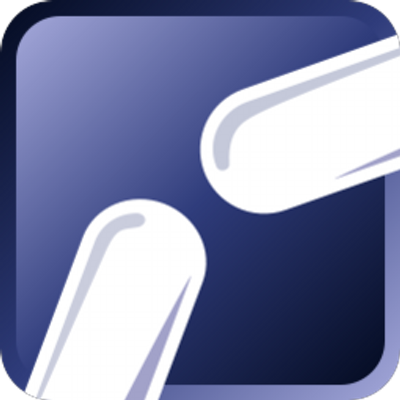 Thinlinc client: thinlinc.edu.liu.se


SSH client: ssh.edu.liu.se
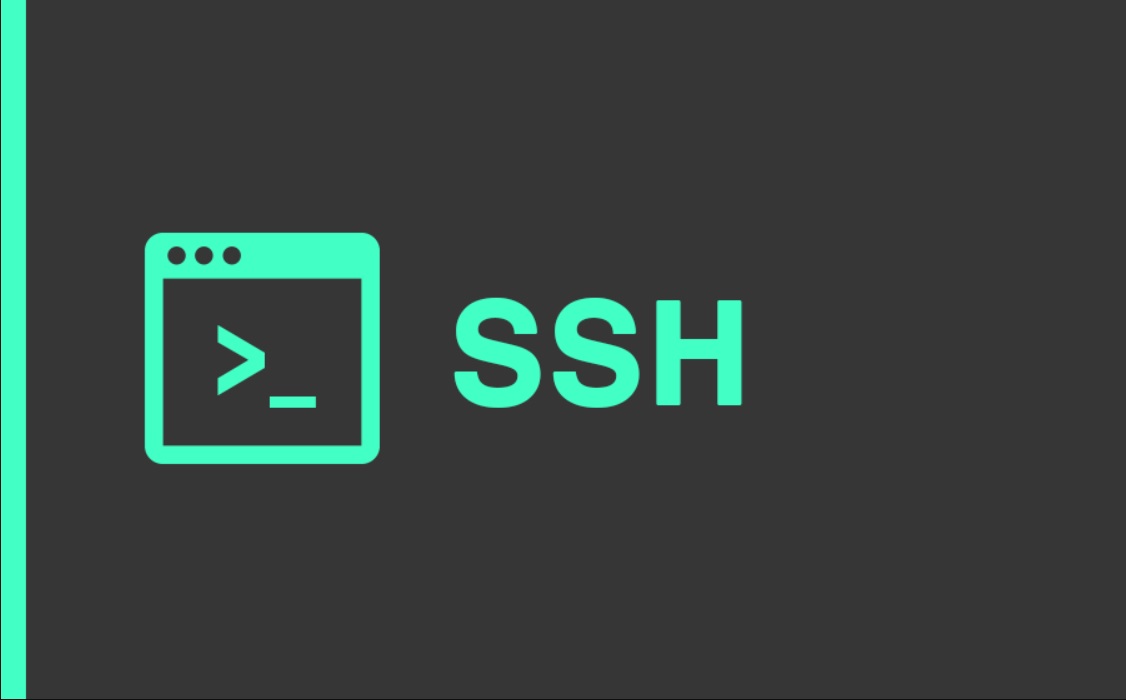 ThinLinc
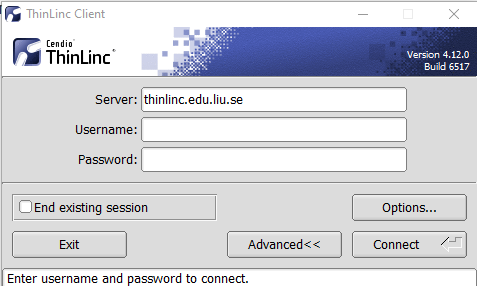 ThinLinc
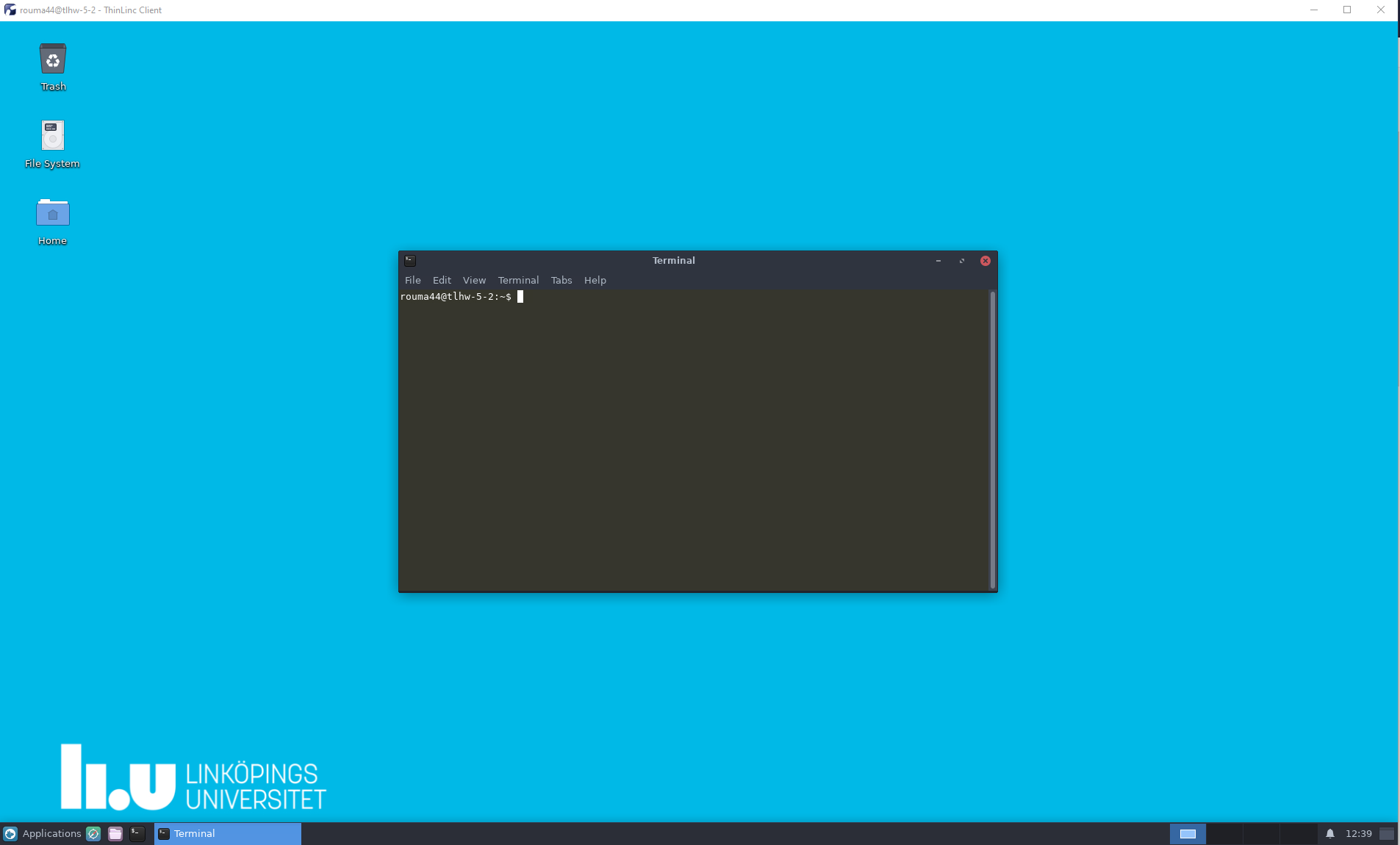 Press F8 for options
Backup subgroups on Teams
Private Team for each subgroup 
Can be used between lab partners
Upload your lab reports
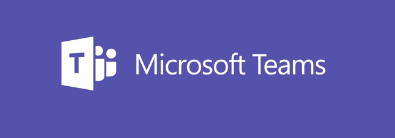 Environment
Linux
Simulations are started from a command line (i.e., terminal)
To open a new terminal you can press ctrl+alt+t  
Get yourself familiarized with the terminal
Ask Google first
Ask your assistant
Make sure you learn the basic commands (i.e., cd, ls, cp, …)
Tool Setup
Don’t forget the instructions in lab0
Instructions should be clear and easy to follow, but if you face difficulties
Don’t get frustrated :)
Read again carefully (without skipping over the lines)
Consult your assistant
Outline
Lab organization and goals
SimpleScalar architecture and tools
Exercises
Architecture Simulation
SimpleScalar: Literature
“The SimpleScalar Tool Set, Version 2.0”, by Doug Burger and Todd M. Austin
Very important preparation for the labs
This is your main reference for the tool!
“User’s and Hacker’s guide”, slides by Austin
SimpleScalar Architecture
Virtual architecture derived from MIPS
Control (j, jr,..., beq, bne,...)
Load/Store (lb, lbu, ...)
Integer Arithmetic (add, addu, ...)
Floating Point Arithmetic (add.s, add.d, ...)
Miscellaneous (nop, syscall, break)
SimpleScalar Architecture (cont’d)
Several simulators
Sim-fast: Fast, only functional simulation (no timing)  
Sim-safe: Sim-fast + memory checks
Sim-cache: Sim-safe + cache simulation and various timing properties (simulation time, measured time, ...)
Sim-cheetah: Simulation of multiple cache  configurations
Sim-outorder: Superscalar simulator
Won’t use these two!
An Example
Lab1, assignment 3
Dump the default configuration of sim-cheetah
Modify the configuration and simulate
Plot the results (e.g. OpenOffice, Gnuplot, Matlab,  Excel)
Outline
Lab organization and goals
SimpleScalar architecture and tools
Let’s solve some exercises on the first lab!
Lesson exercises